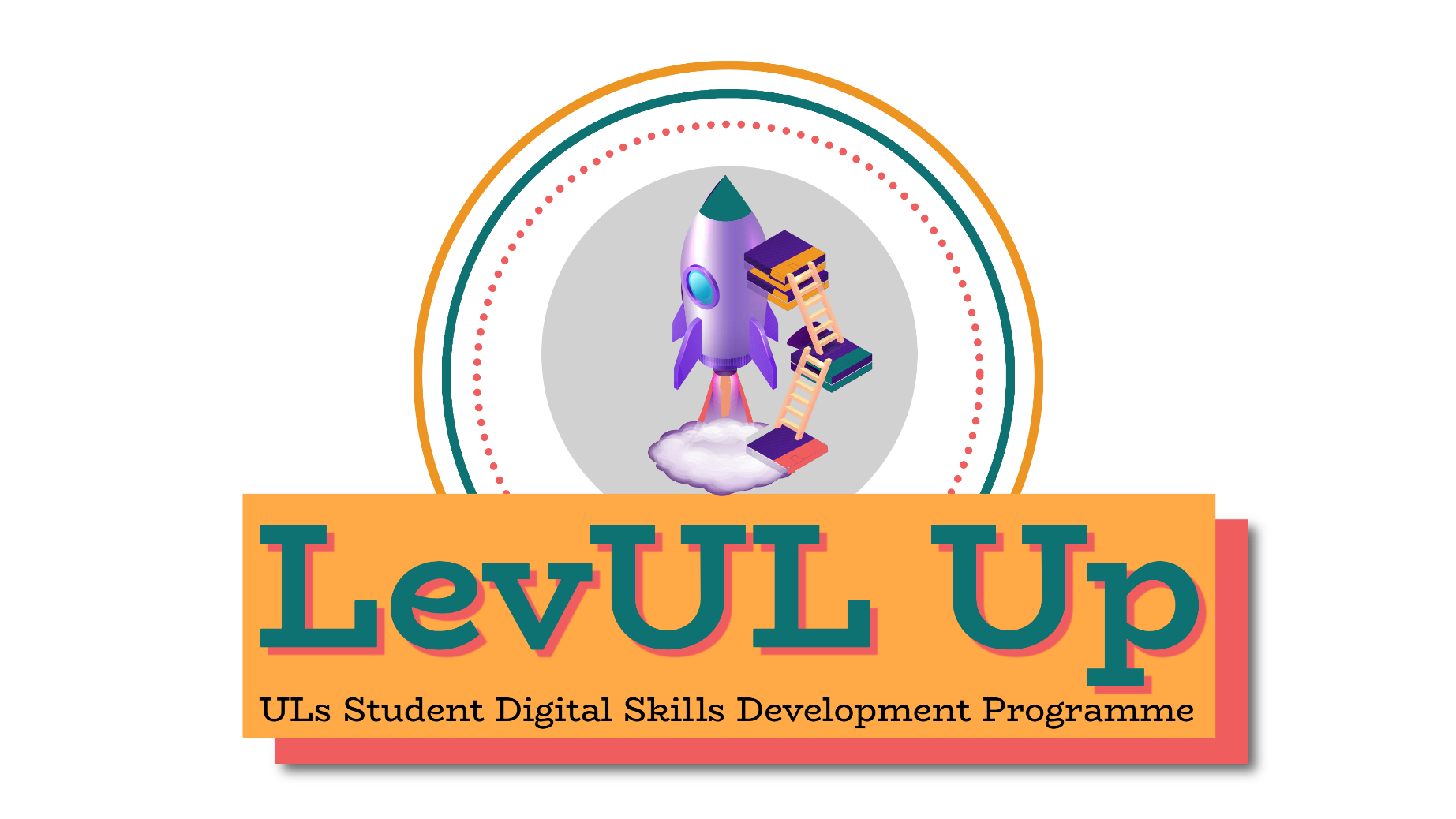 👋 Hello & Welcome
⏳ This session will begin shortly.

While you wait, please download the slides for today’s session from the LevUL Up website.
Follow Us.
For the latest information, tips, tricks, and insights on digital skills and competence development at UL.
On Instagram
On TikTok
Recording 🔴
This session will now be recorded. Any further information that you provide during a session is optional and in doing so you give us consent to process this information.

These recordings will be stored by the University of Limerick for a fixed period and may be published on our website during that time.

By taking part in a session you give us your consent to process any information you provide during it.
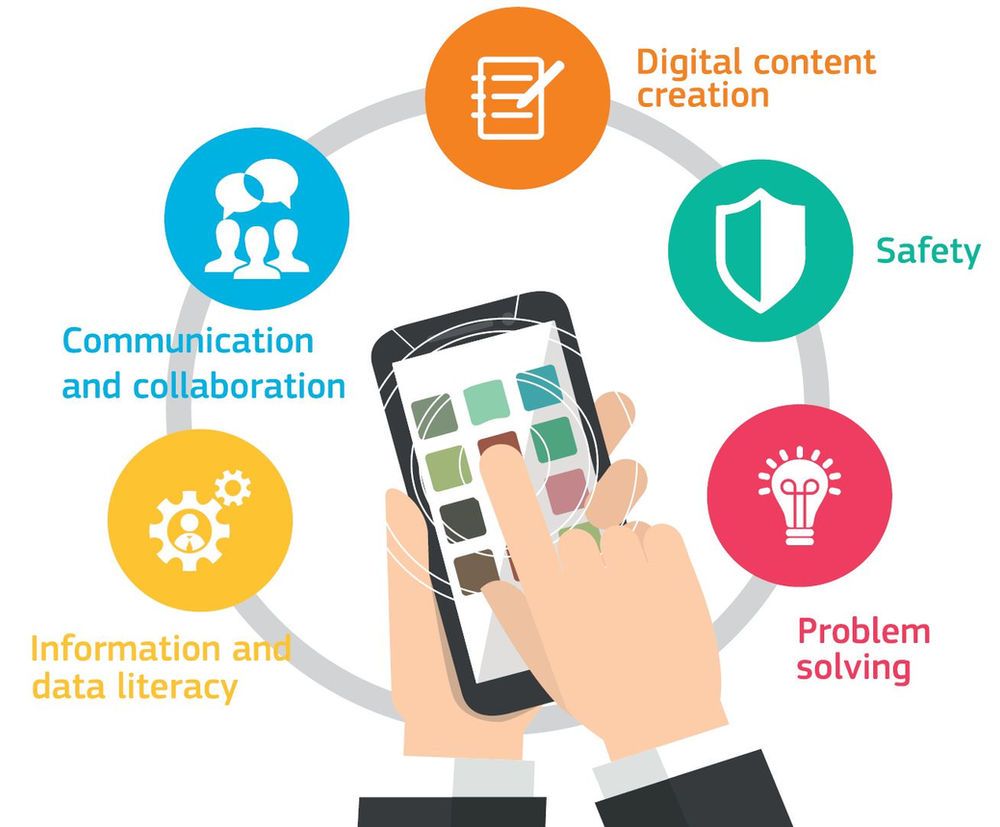 Discover Your Digital Skill and Competence Levels
David Moloney
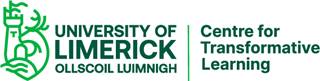 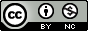 Source
Who I am
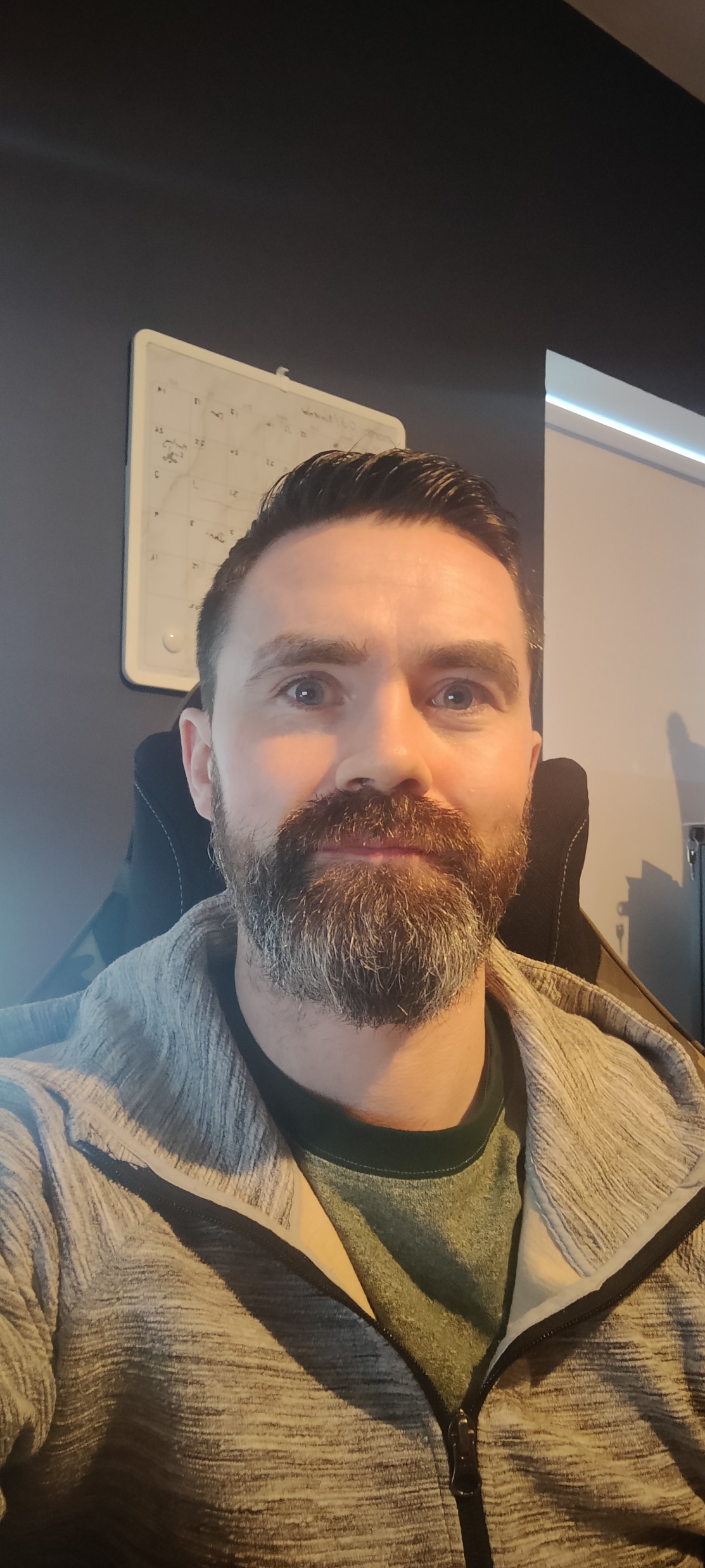 [Speaker Notes: The team presenting in this video is comprised of]
Overview
Recent context for Digital Skills Development in Europe
Introduction to the DigComp Framework for Citizens
Activity: Discover Your Skill and Competence Levels (~20mins)
Reflection
Recap & Summary
Further Support & Resources
Outcomes
By the end of this workshop you will
know in greater detail the areas and competences on the DigComp framework
discover your own competence and skills levels by using an online self-assessment tool based on the DigComp framework
have a visual report of your own competence and skill levels.
Mapping this workshop to DigComp
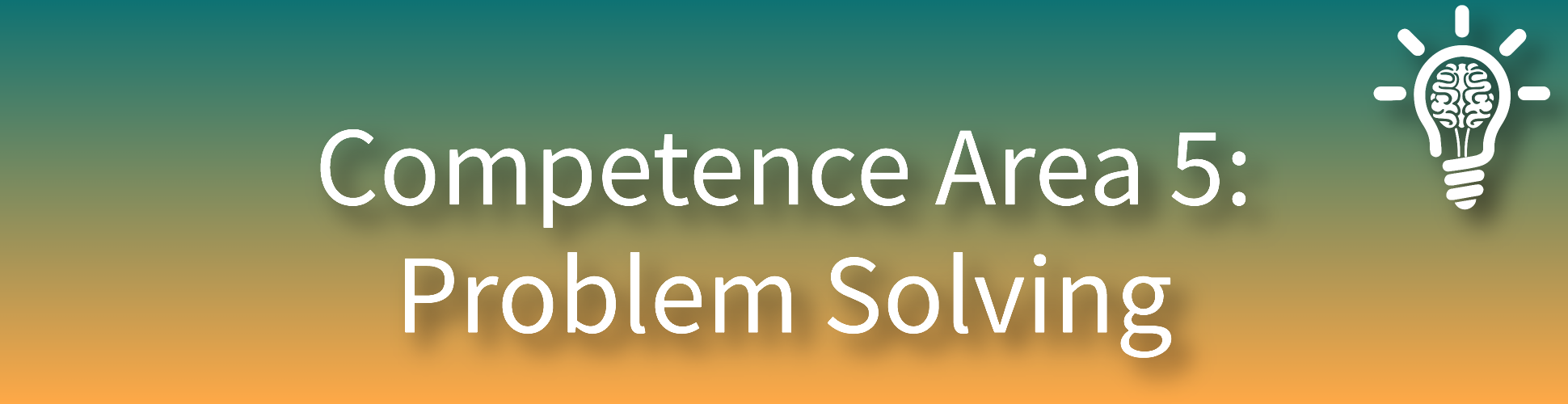 To identify needs and problems, and to resolve conceptual problems and problem situations in digital environments. To use digital tools to innovate processes and products. To keep up-to-date with the digital evolution.
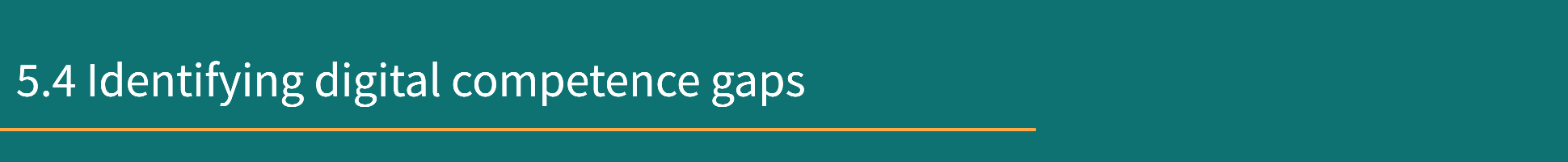 To understand where one’s own digital competence needs to be improved or updated.To be able to support others with their digital competence development.To seek opportunities for self-development and to keep up-to-date with the digital evolution.
Digital skills are becoming essential for everyone
They are increasingly a necessity for success as a student, graduate, citizen, and current or future employer/employee.
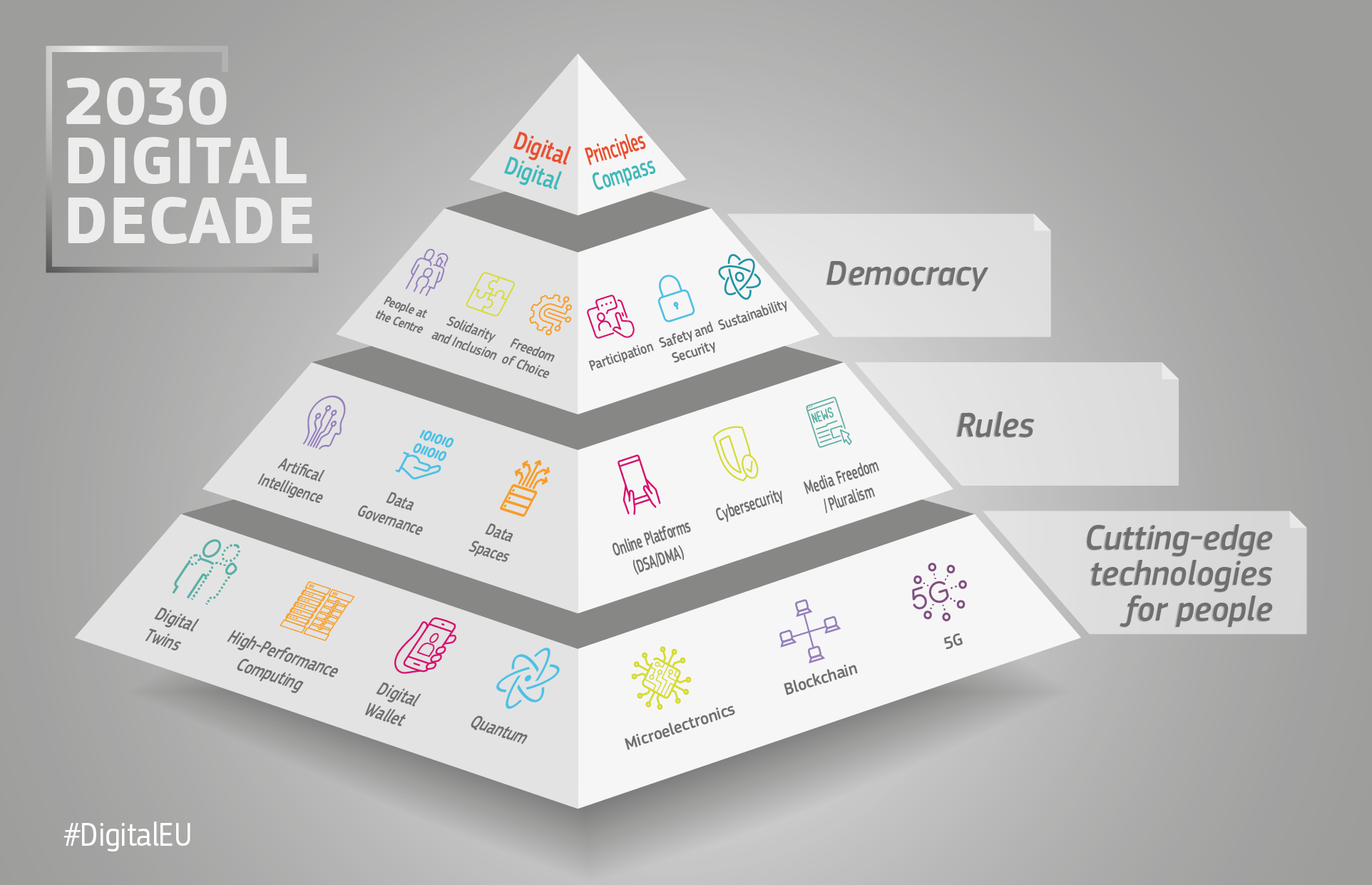 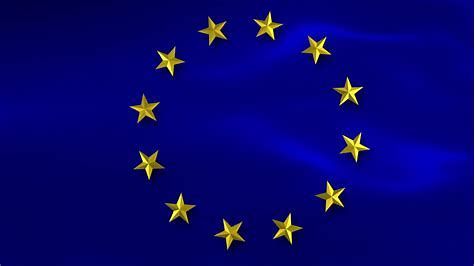 Source
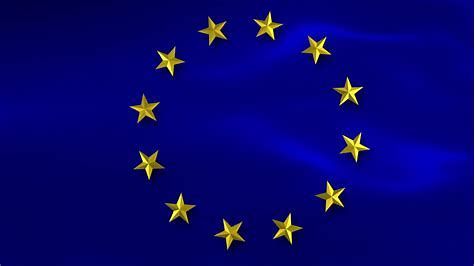 EU Commission:Digital Decade
In March 2021, the European Commission presented a vision and avenues for Europe’s digital transformation by 2030.

The Commission proposed a Digital Compass for the EU's digital decade that evolves around 4 cardinal points.
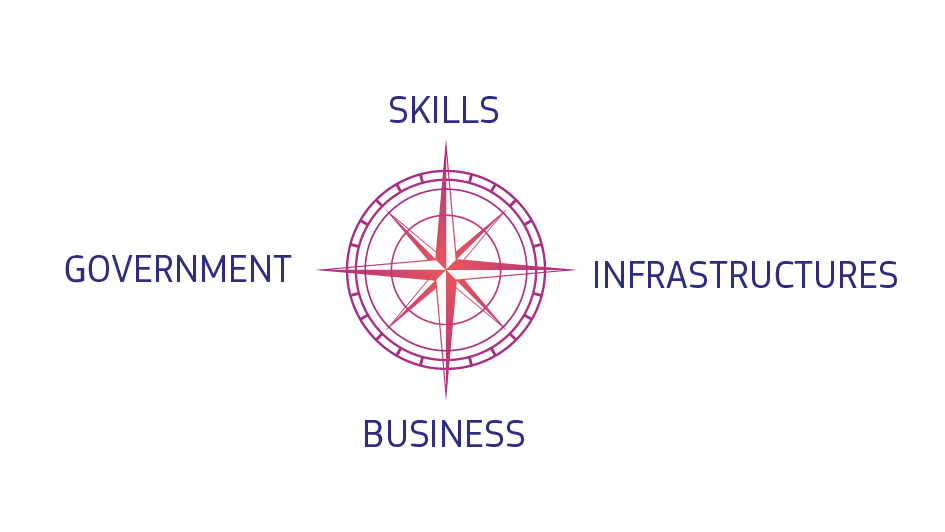 Source
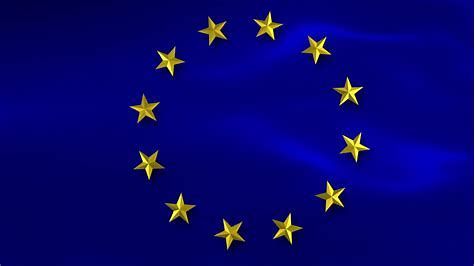 EU Commission:Digital Decade
Source
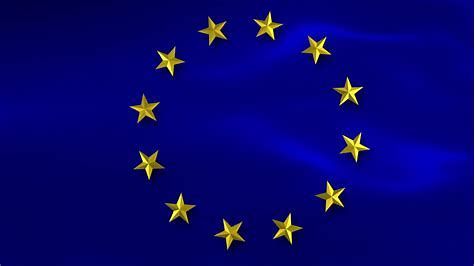 EU Commission:Declaration on Digital Rights and Principles
In January 2022, the Commission proposed a Declaration on digital rights and principles. 

The draft Declaration covers key rights and principles for the digital transformation, shaped around 6 chapters.
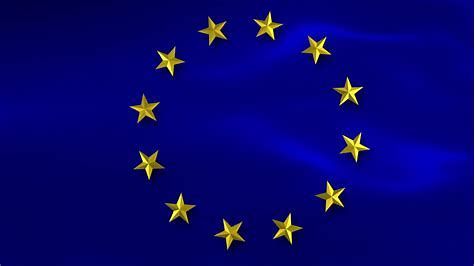 EU Commission:Declaration on Digital Rights and Principles
putting people and their rights at the centre of the digital transformation;
supporting solidarity and inclusion;
ensuring the freedom of choice online;
fostering participation in the digital public space;
increasing safety, security and empowerment of individuals;
promoting the sustainability of the digital future.
Source
Declaration on Digital Rights and Principles: Solidarity and Inclusion
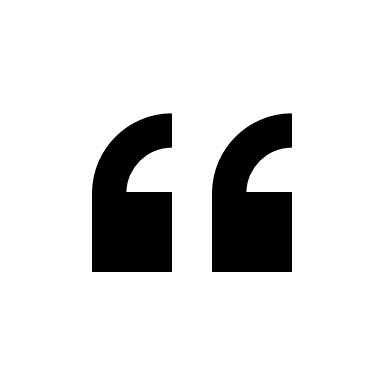 Everyone has the right to education, training and lifelong learning and  should be able to acquire all basic and advanced digital skills. 
We commit to:
promoting and supporting efforts to equip all education and training institutions with digital connectivity, infrastructure and tools,
supporting efforts that allow learners and teachers to acquire and share all necessary digital skills and competences to take an active part in the economy, society, and in democratic processes. 
giving everyone the possibility to adjust to changes brought by the  digitalisation of work through up-skilling and re-skilling. (p. 3)
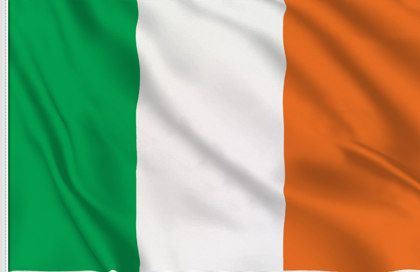 Harnessing Digital: The Digital Ireland Framework (2022)
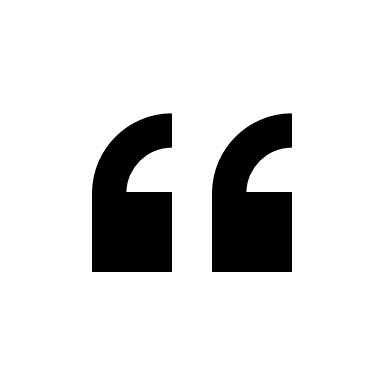 As highlighted by the OECD, new digital technologies are reshaping the way people live, work and learn.  This trajectory is intensifying and has been accelerated by the COVID-19 pandemic.  Digitalisation will increasingly have profound and long-lasting impacts on the world of work. It is of fundamental importance to the skills and competencies people need to secure, retain and flourish in employment and the ongoing development of a workforce which can adapt successfully to the digital revolution. (p. 24)
This workshop is about helping you to discover and map your current digital skill and competence levels using one available tool
Introduction to DigComp
Introduction to DigComp
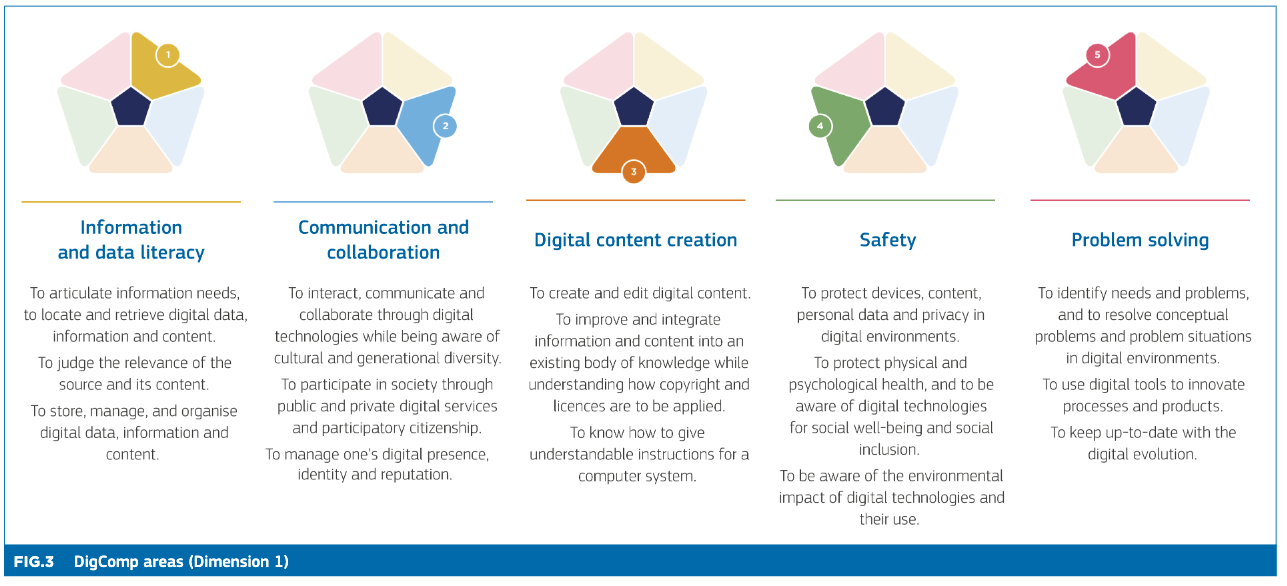 Source
Source
Source
5 Dimensions of Digital Competence
Areas (5)
Competences (21)
Levels of Proficiency for each Competence (8)
Examples of Knowledge, Skills, and Attitudes 
Use Cases
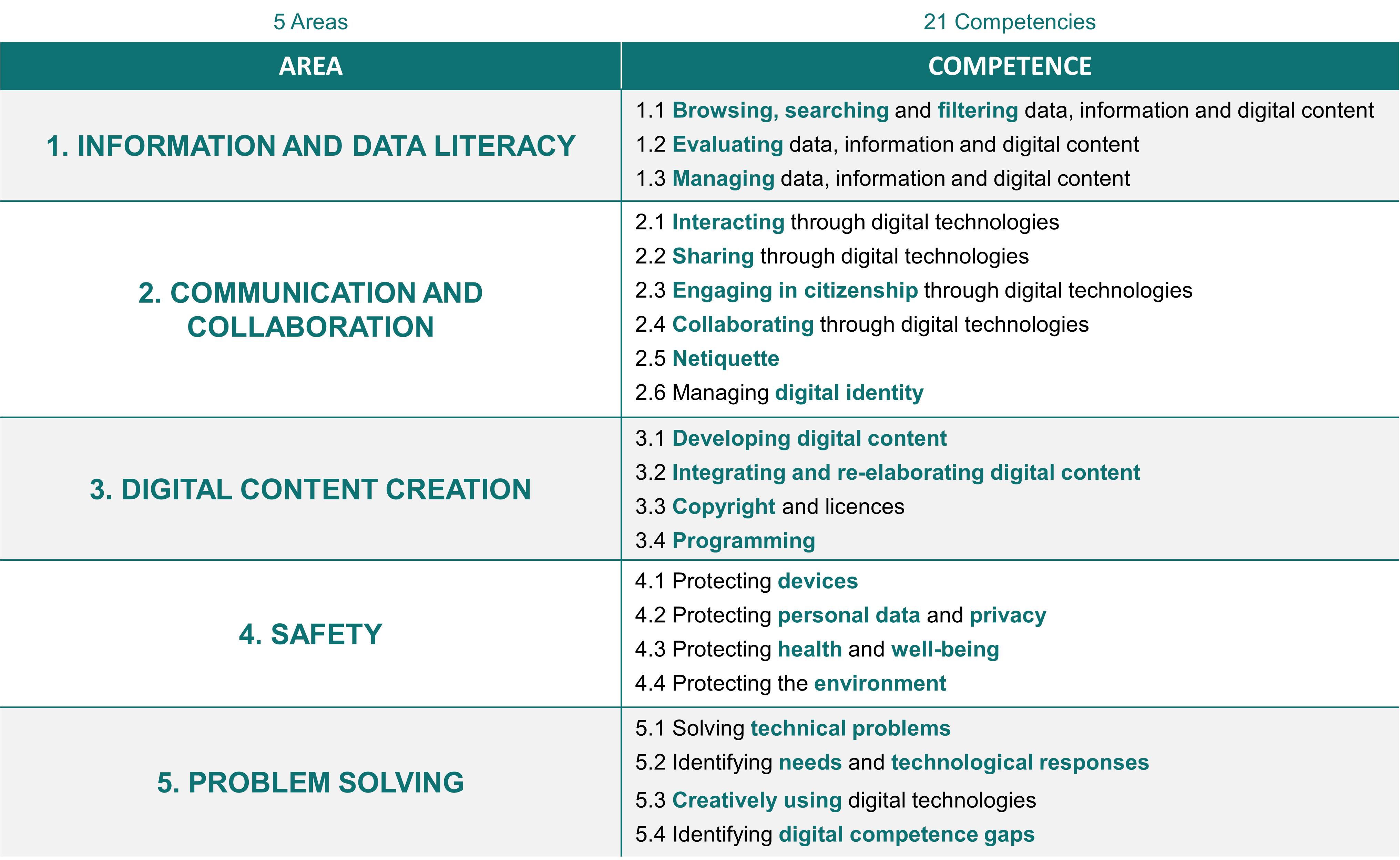 2
1
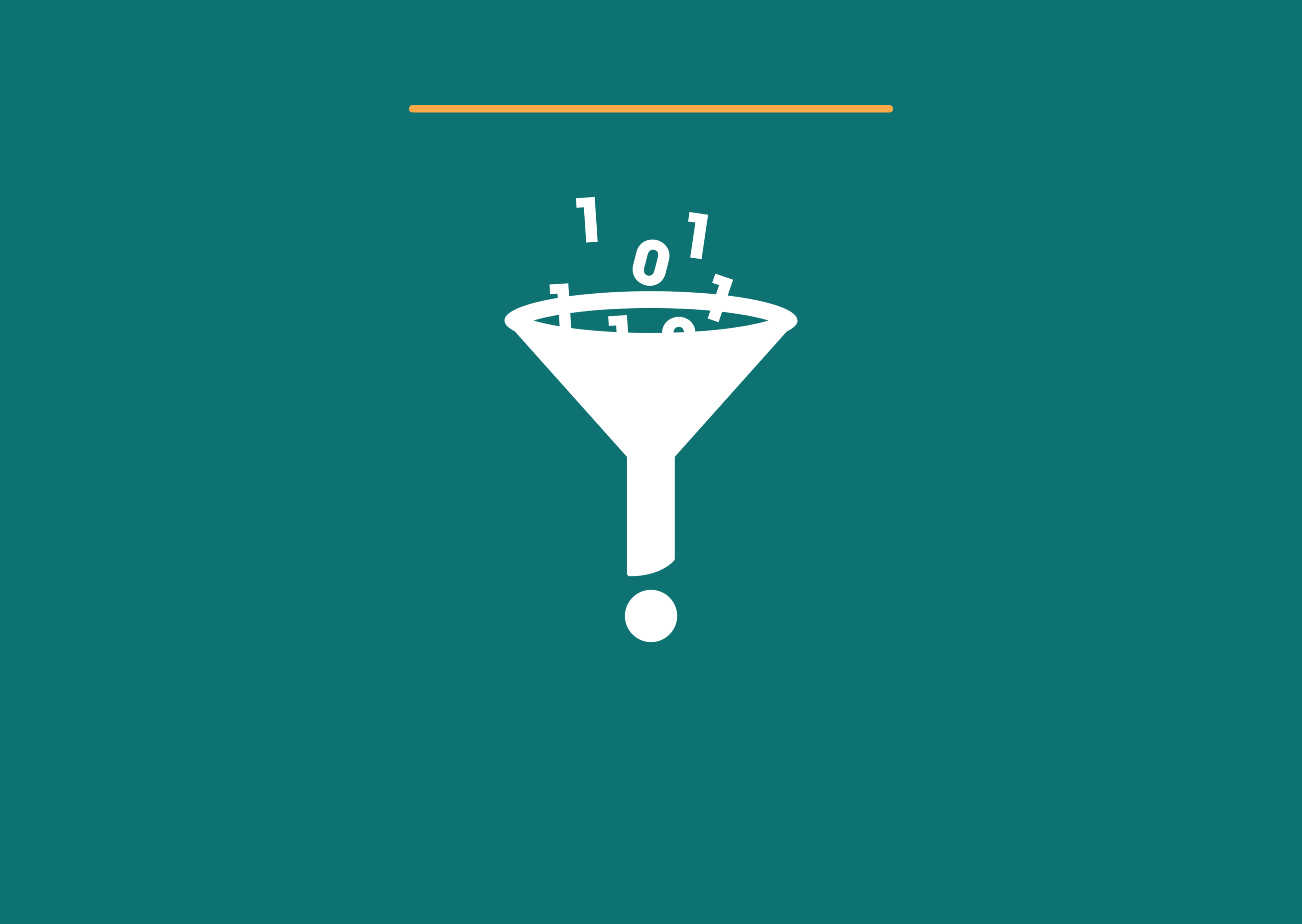 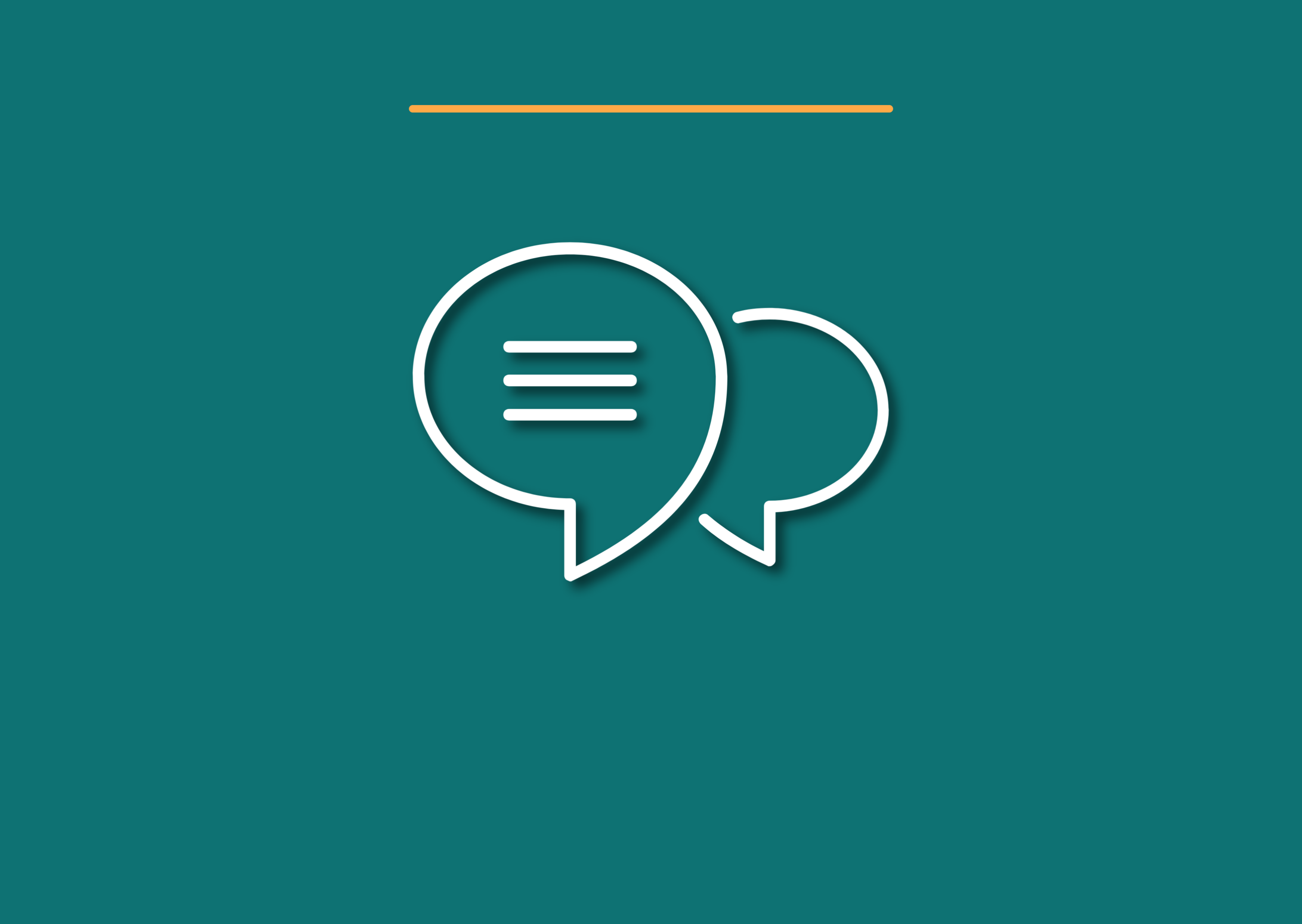 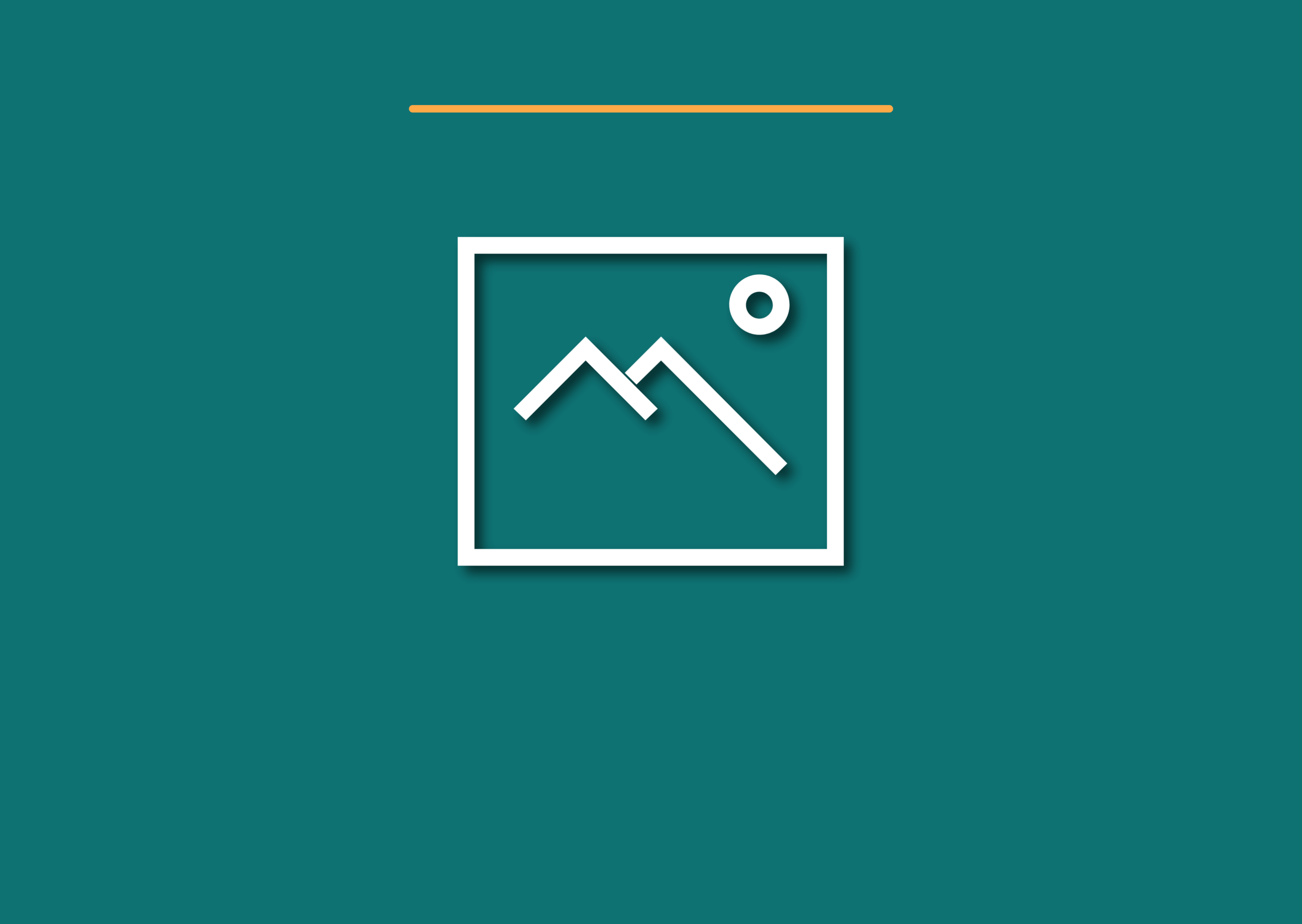 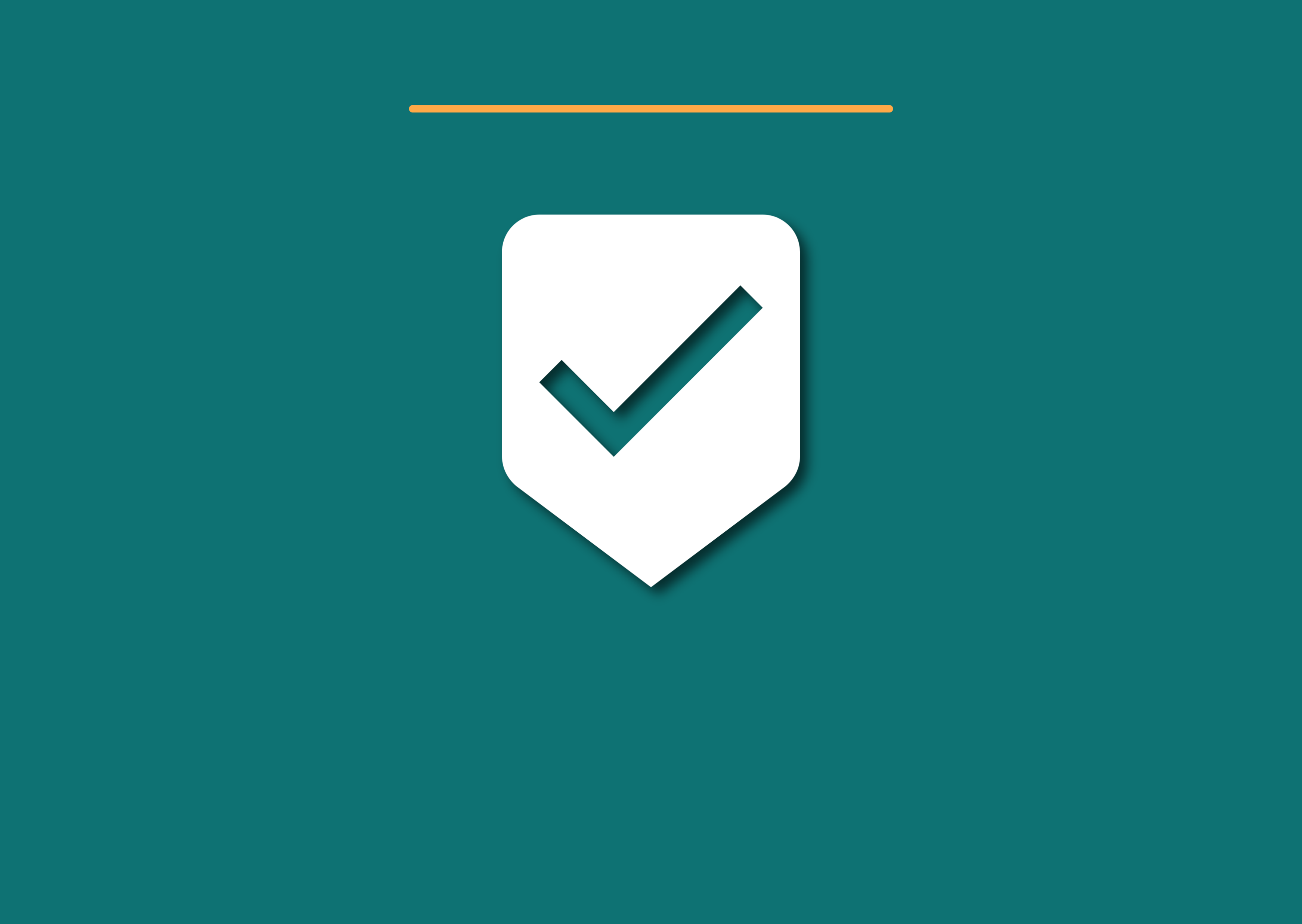 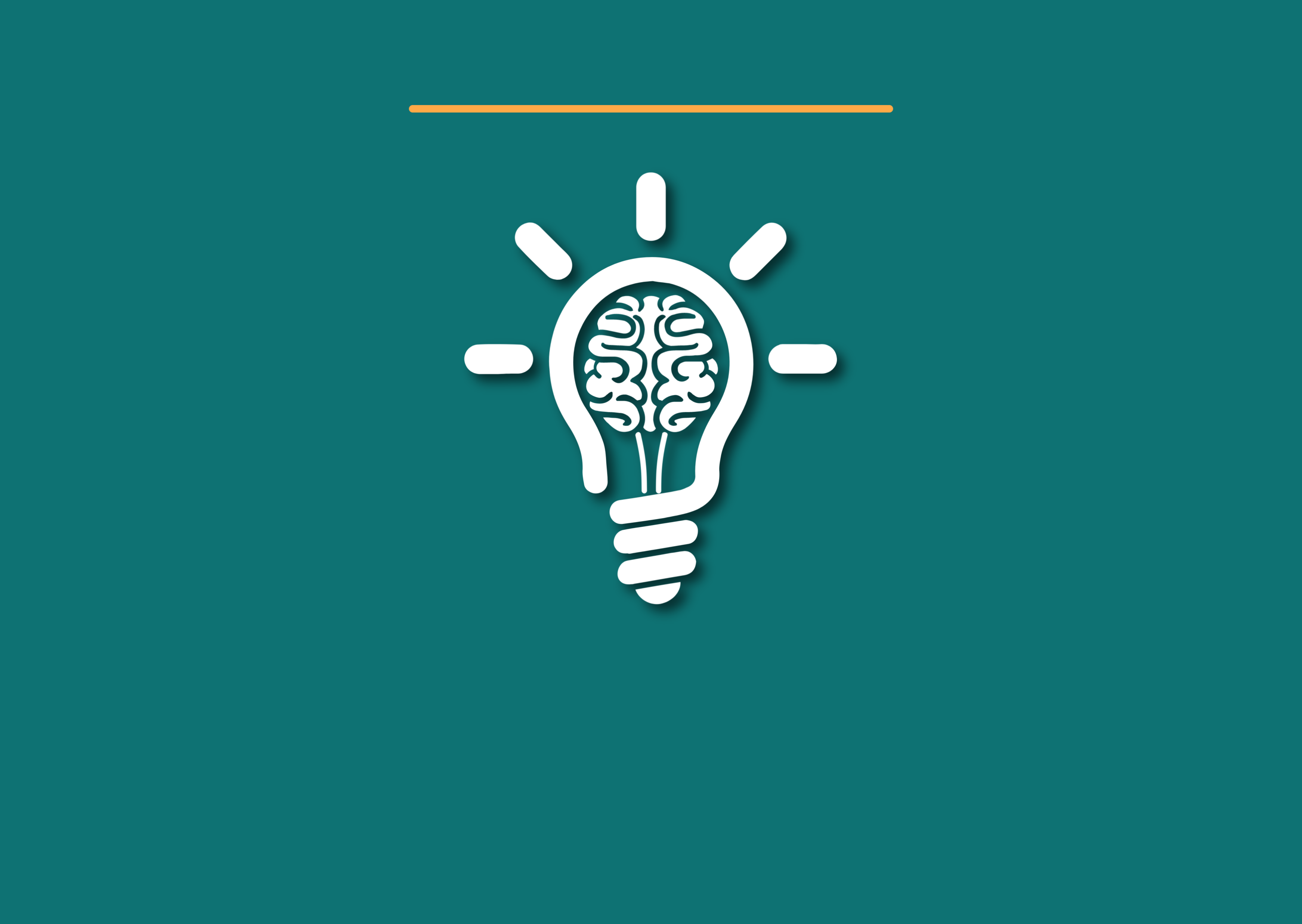 3. Level of Proficiency
3
4. Examples of Knowledge, Skills, and  Attitudes
4
5. Use Cases
5
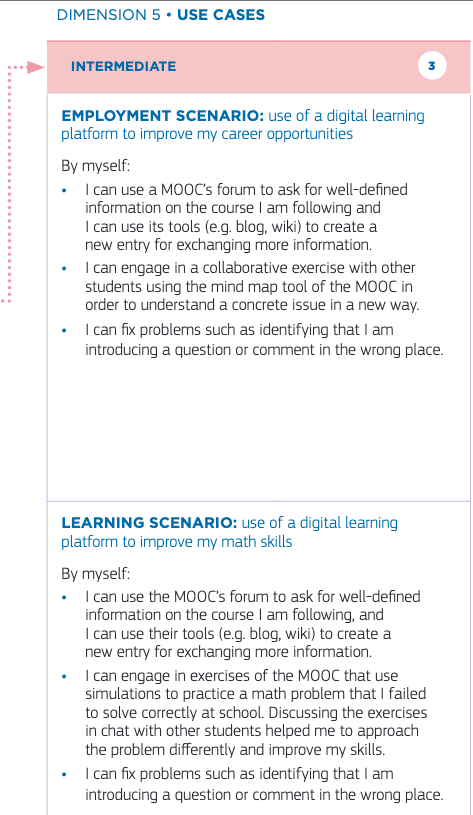 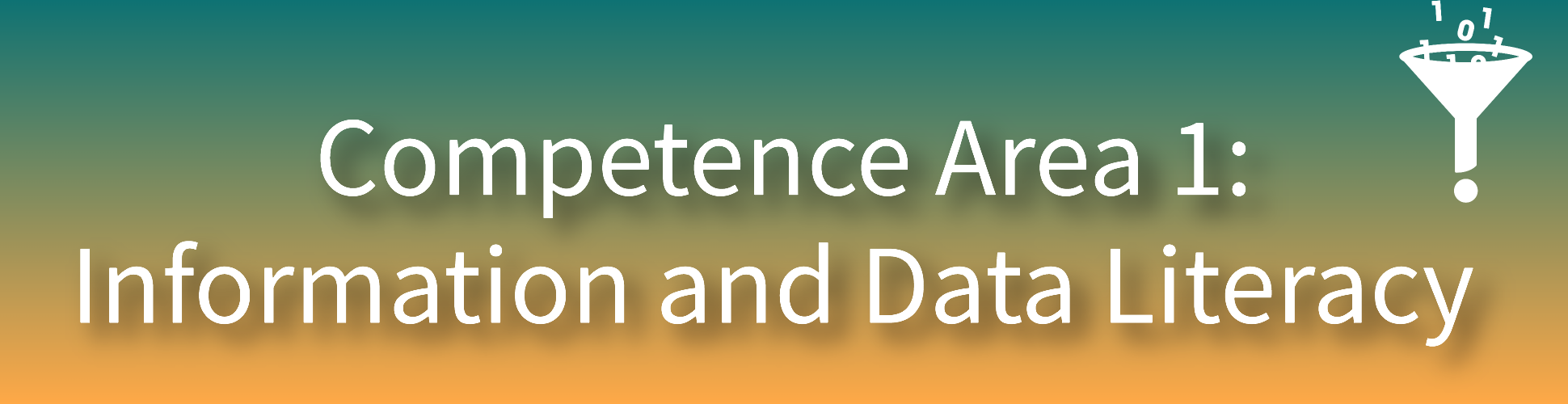 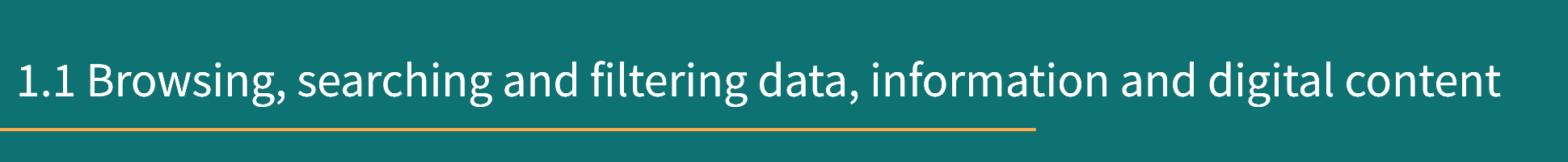 To articulate information needs , to search for data, information and content in digital environments, to access them and to navigate between them. To create and update personal search strategies.
To articulate information needs, to locate and retrieve digital data, information and content. To judge the relevance of the source and its content. To store, manage, and organise digital data, information and content.
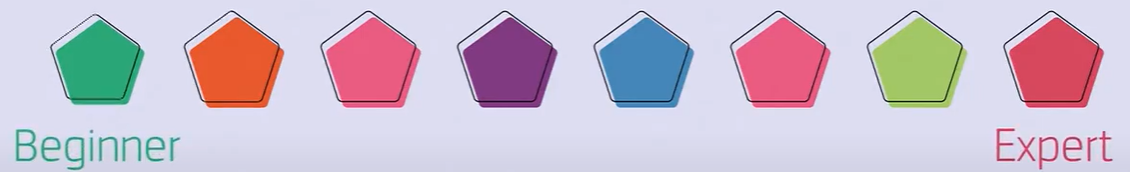 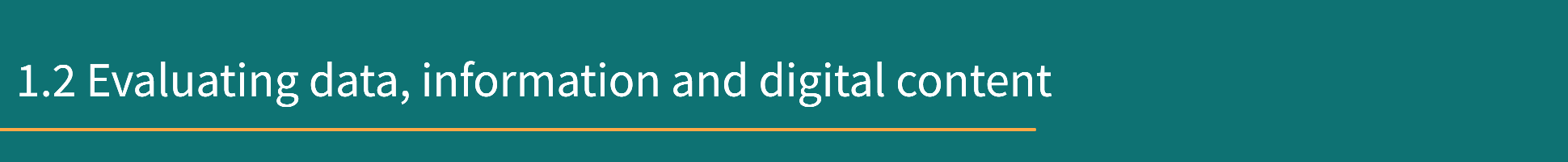 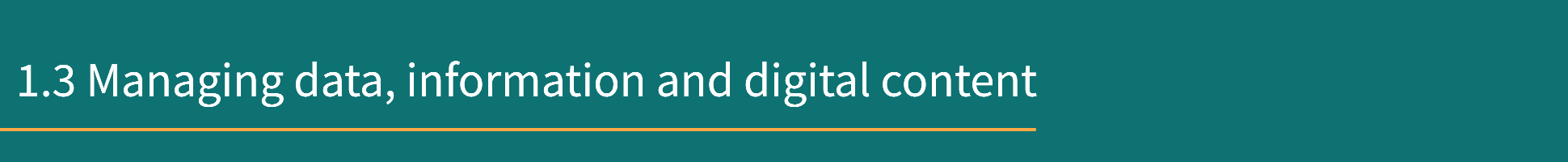 To organise, store and retrieve data, information and content in digital environments. To organise and process them in a structured environment.
To analyse, compare and critically evaluate the credibility and reliability of sources of data, information and digital content. To analyse, interpret and critically evaluate the data, information and digital content.
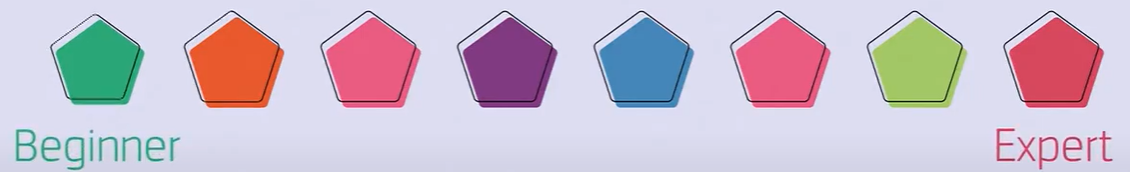 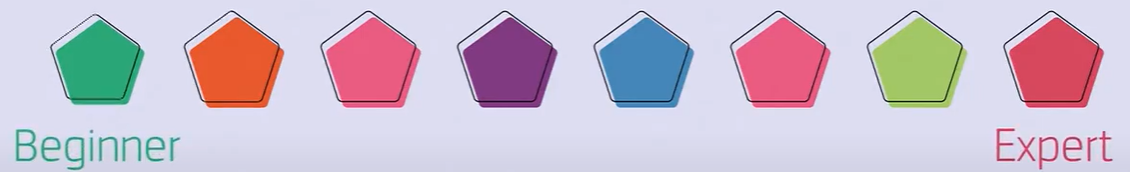 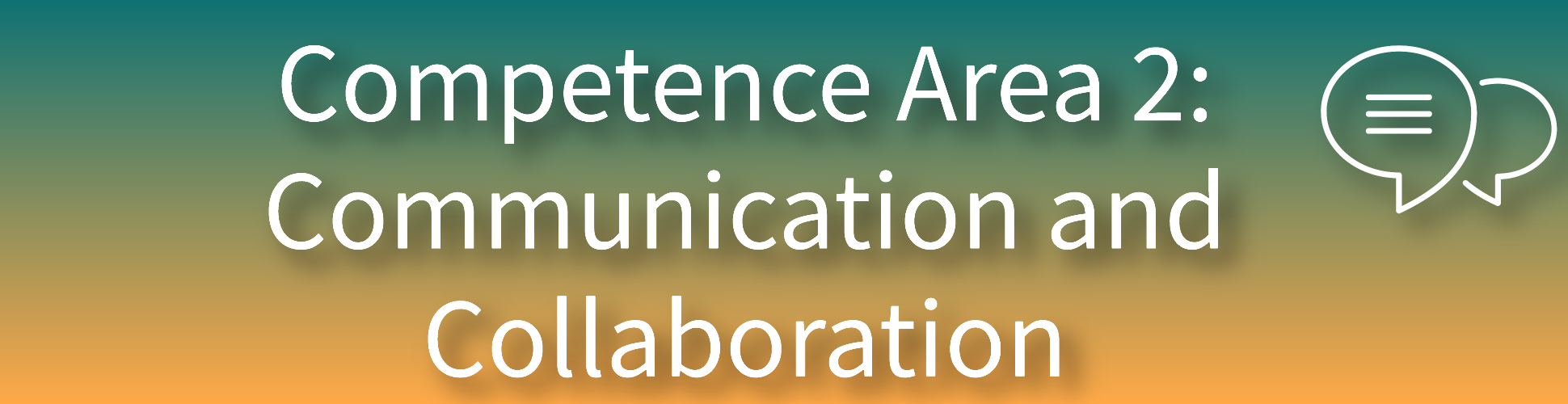 1/2
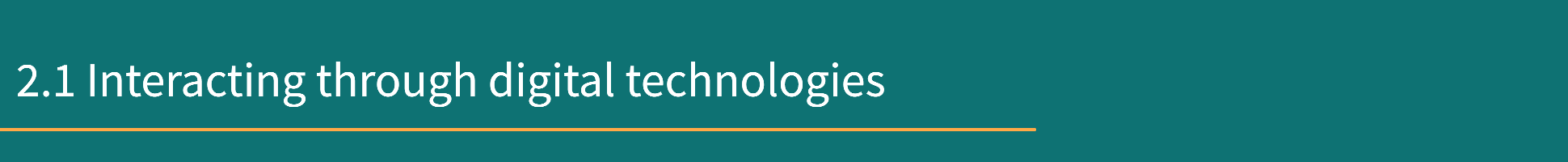 To interact through a variety of digital technologies and to understand appropriate digital communication means for a given context.
To interact, communicate and collaborate through digital technologies while being aware of cultural and generational diversity. To participate in society through public and private digital services and participatory citizenship. To manage one’s digital identity and reputation.
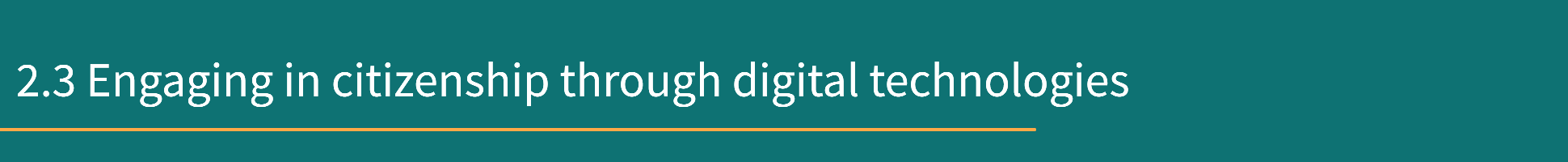 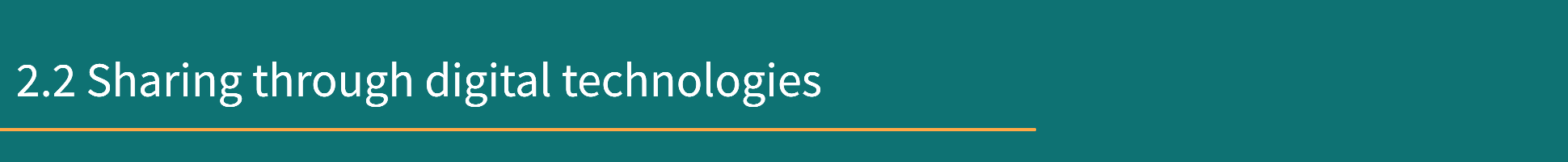 To participate in society through the use of public and private digital services. To seek opportunities for self-empowerment and for participatory citizenship through appropriate digital technologies.
To share data, information and digital content with others through appropriate digital technologies. To act as an intermediary, to know about referencing and attribution practices.
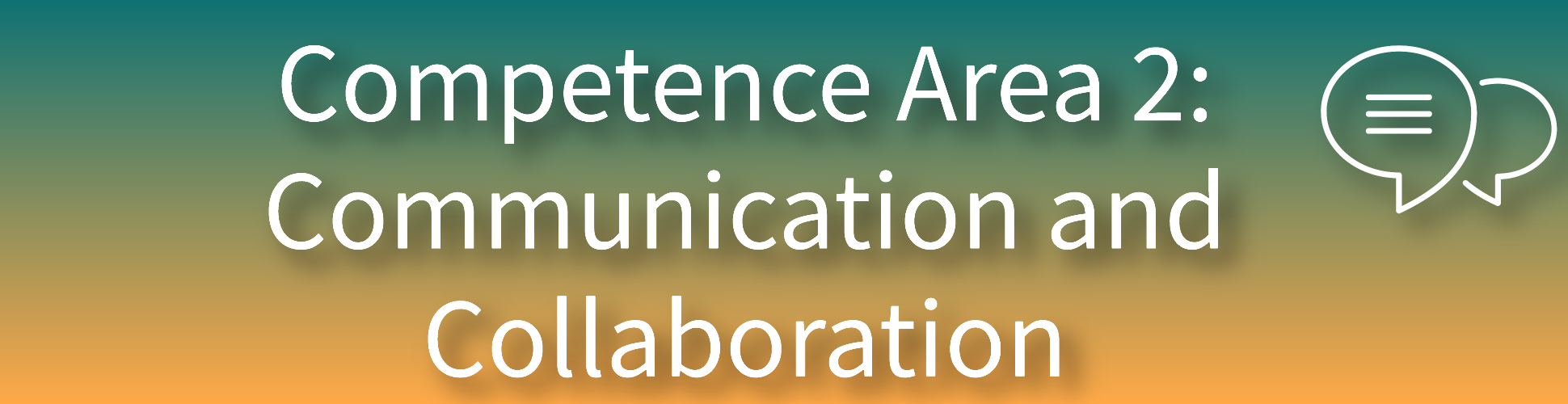 2/2
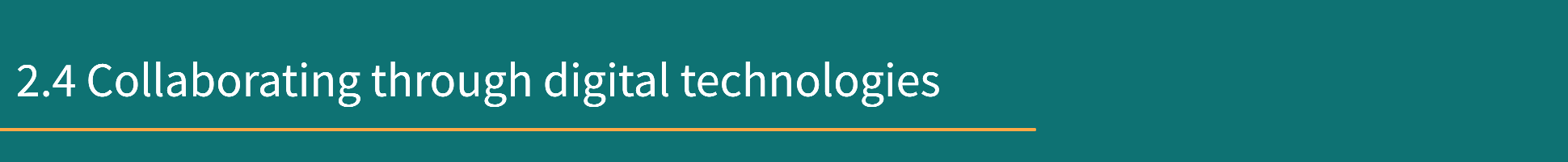 To use digital tools and technologies for collaborative processes, and for co-construction and co-creation of resources and knowledge.
To interact, communicate and collaborate through digital technologies while being aware of cultural and generational diversity. To participate in society through public and private digital services and participatory citizenship. To manage one’s digital identity and reputation.
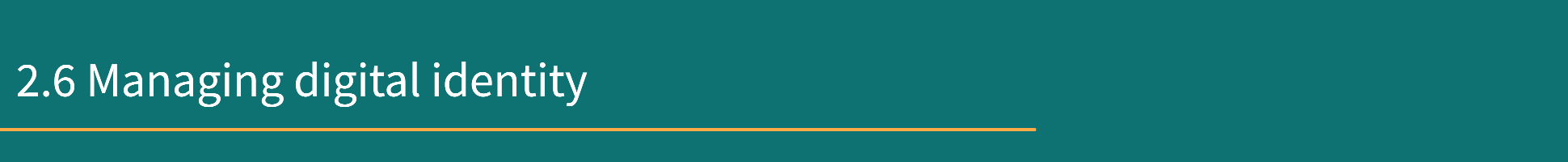 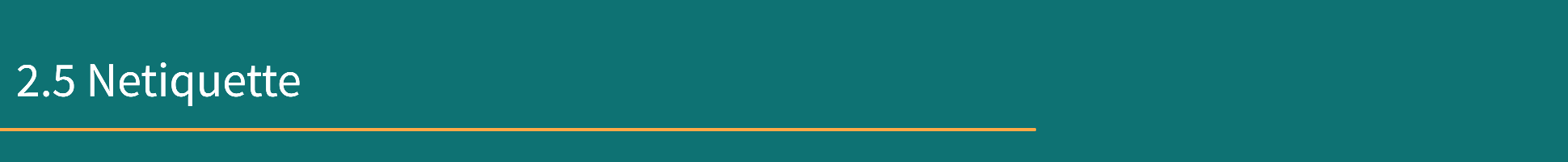 To create and manage one or multiple digital identities, to be able to protect one's own reputation, to deal with the data that one produces through several digital tools, environments and services.
To be aware of behavioural norms and know-how while using digital technologies and interacting in digital environments. To adapt communication strategies to the specific audience and to be aware of cultural and generational diversity in digital environments.
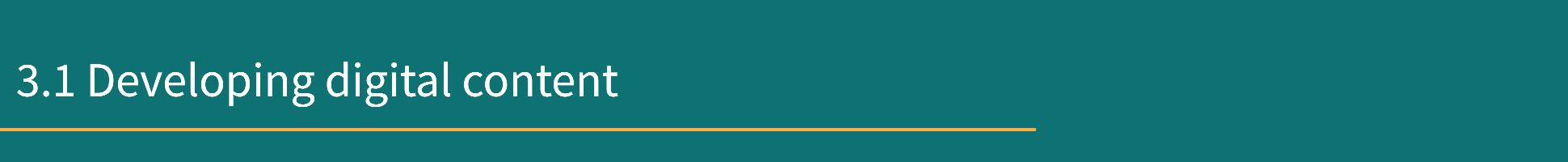 To create and edit digital content in different formats, to express oneself through digital means.
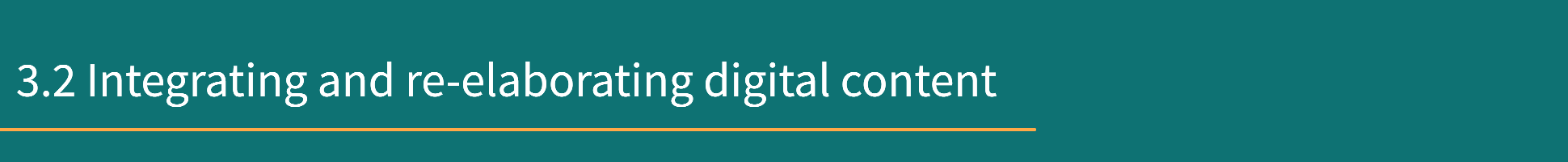 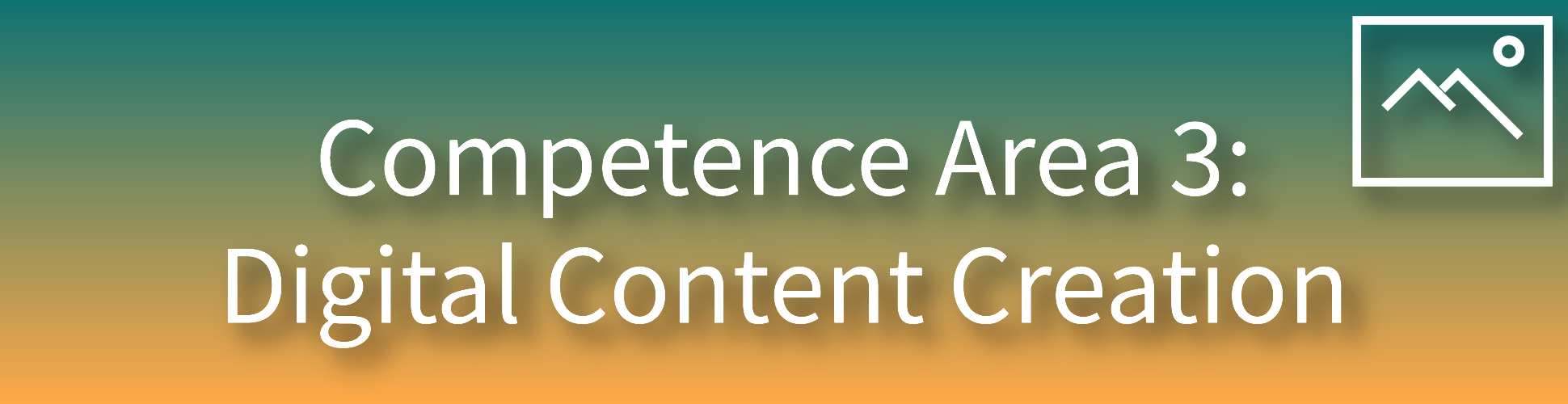 To modify, refine, improve and integrate information and content into an existing body of knowledge to create new, original and relevant content and knowledge.
To create and edit digital content. To improve and integrate information and content into an existing body of knowledge while understanding how copyright and licences are to be applied. To know how to give understandable instructions for a computer system.
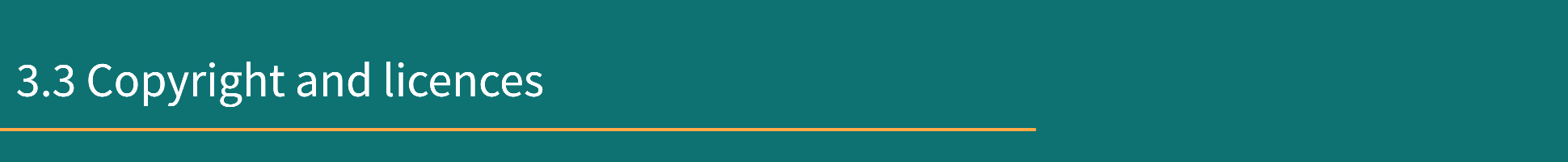 To understand how copyright and licences apply to data, information and digital content.
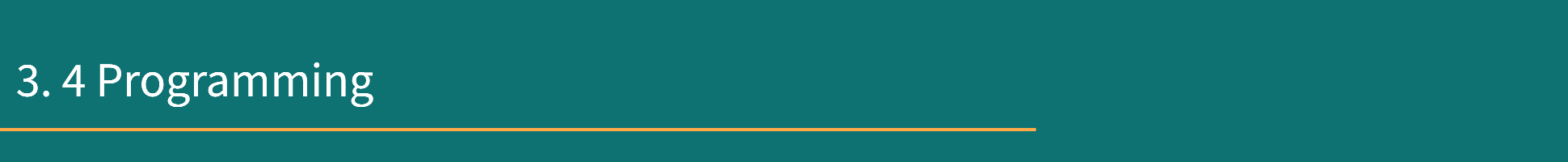 To plan and develop a sequence of understandable instructions for a computing system to solve a given problem or perform a specific task.
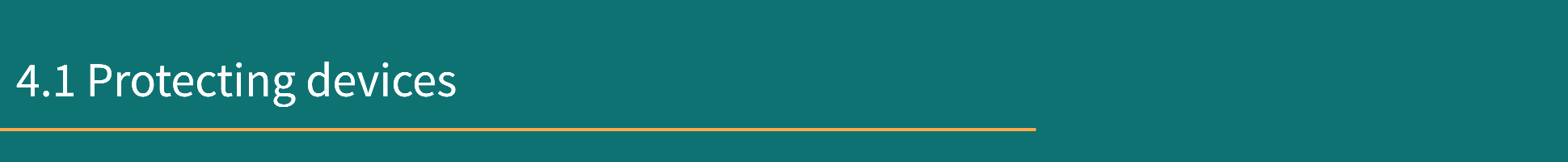 To protect devices and digital content, and to understand risks and threats in digital environments. To know about safety and security measures and to have due regard to reliability and privacy.
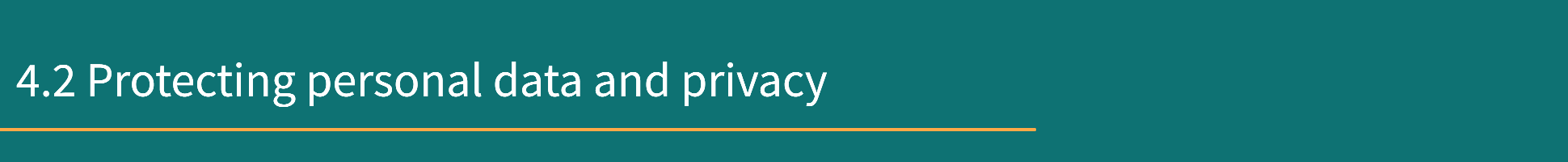 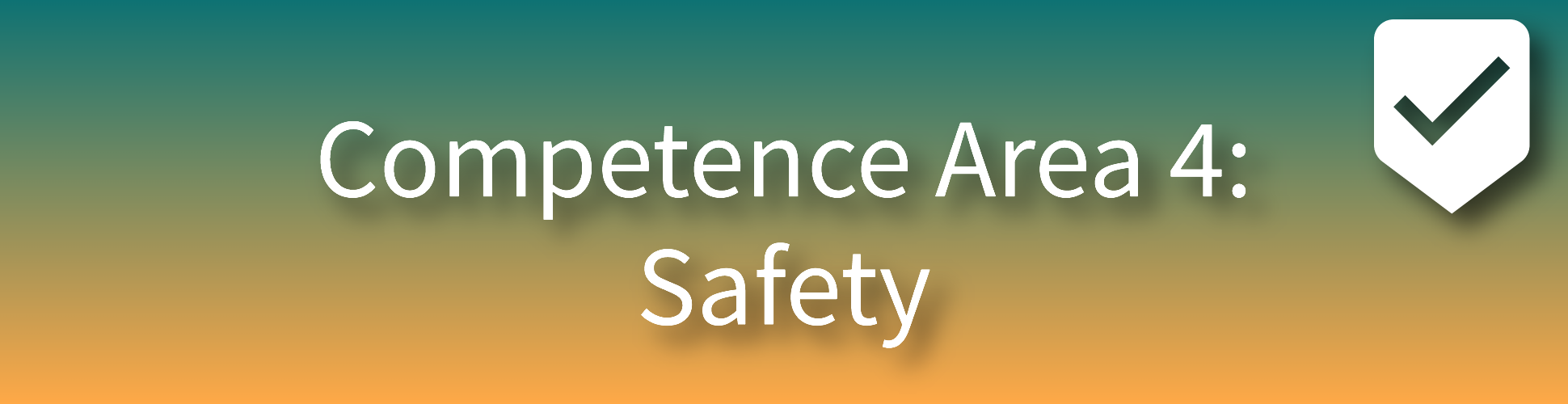 To protect personal data and privacy in digital environments. To understand how to use and share personally identifiable information while being able to protect oneself and others from damages. To understand that digital services use a “Privacy policy” to inform how personal data is used.
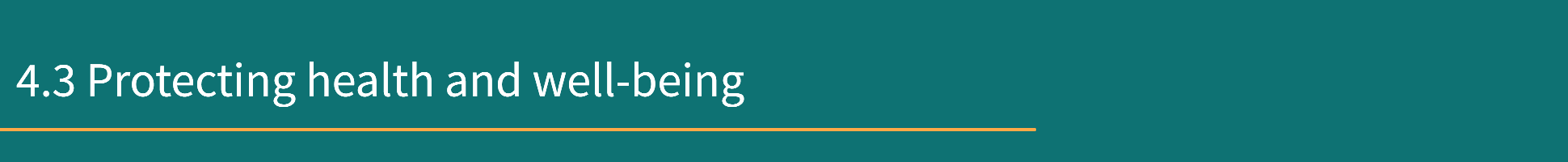 To protect devices, content, personal data and privacy in digital environments. To protect physical and psychological health, and to be aware of digital technologies for social well-being and social inclusion. To be aware of the environmental impact of digital technologies and their use.
To be able to avoid health-risks and threats to physical and psychological well-being while using digital technologies. To be able to protect oneself and others from possible dangers in digital environments (e.g. cyber bullying). To be aware of digital technologies for social well-being and social inclusion.
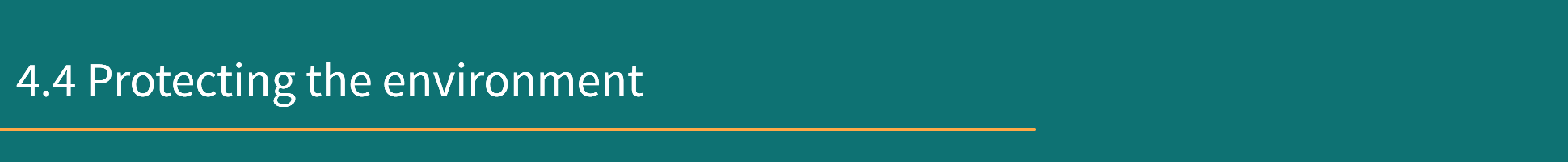 To be aware of the environmental impact of digital technologies and their use.
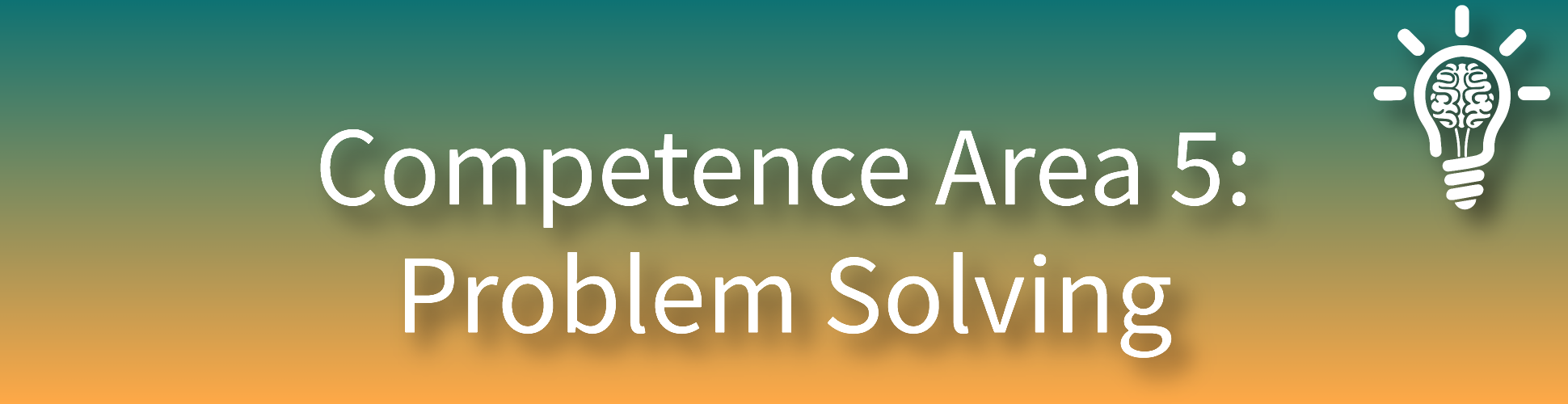 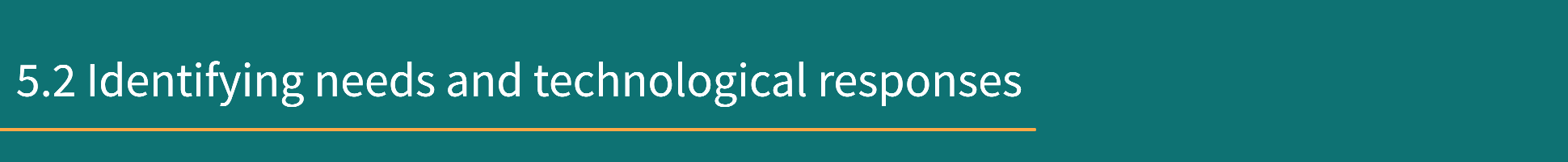 To assess needs and to identify, evaluate, select and use digital tools and possible technological responses to solve them. To adjust and customise digital environments to personal needs (e.g. accessibility).
To identify needs and problems, and to resolve conceptual problems and problem situations in digital environments. To use digital tools to innovate processes and products. To keep up-to-date with the digital evolution.
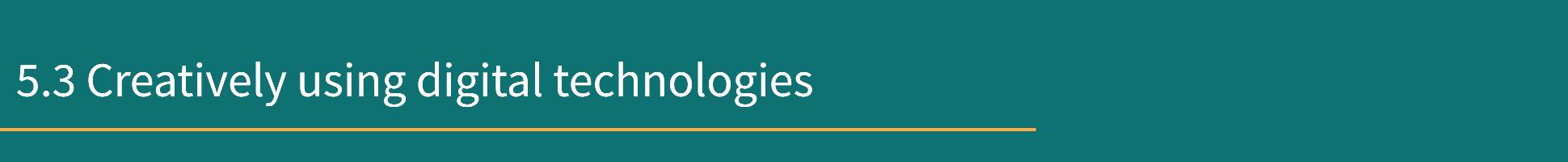 To use digital tools and technologies to create knowledge and to innovate processes and products. To engage individually and collectively in cognitive processing to understand and resolve conceptual problems and problem situations in digital environments.
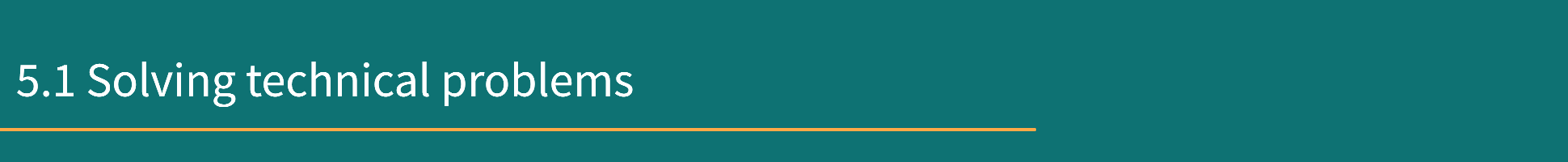 To identify technical problems when operating devices and using digital environments, and to solve them (from trouble-shooting to solving more complex problems).
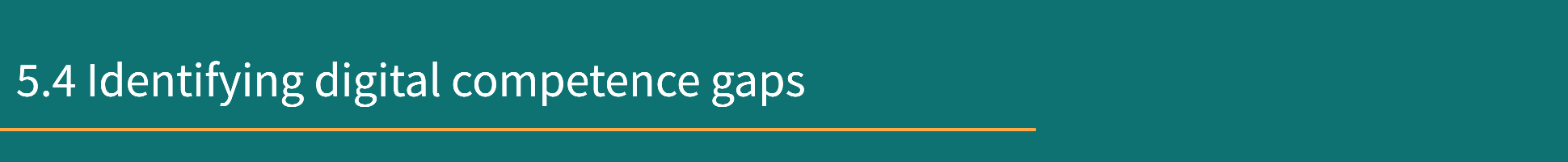 To understand where one’s own digital competence needs to be improved or updated. To be able to support others with their digital competence development. To seek opportunities for self-development and to keep up-to-date with the digital evolution.
Discover Your Digital Competence and Skill Levels
The Digital Competence Wheel
Digital Competence Wheel: The Report
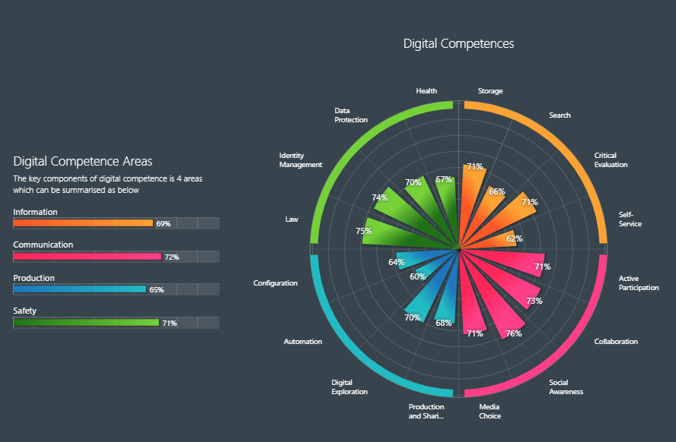 What to expect
7-star rating system
What to expect
1. To a very small degree
5. To some extent
7. To a very large extent
3. To a lesser extent
2. To a small degree
4. Partially
6. To a large extent
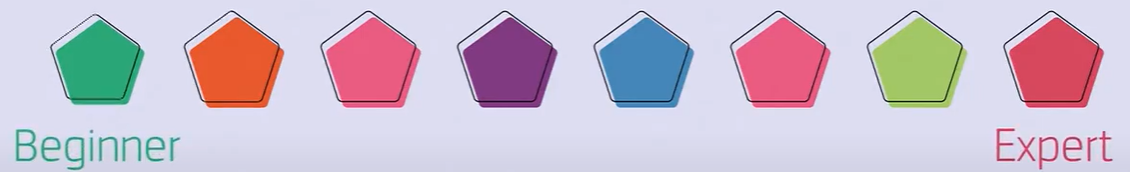 7-star rating system
Foundation
Intermediate
Advanced
Highly specialised
MyDigiSkills.eu
MyDigiSkills.eu: The Report
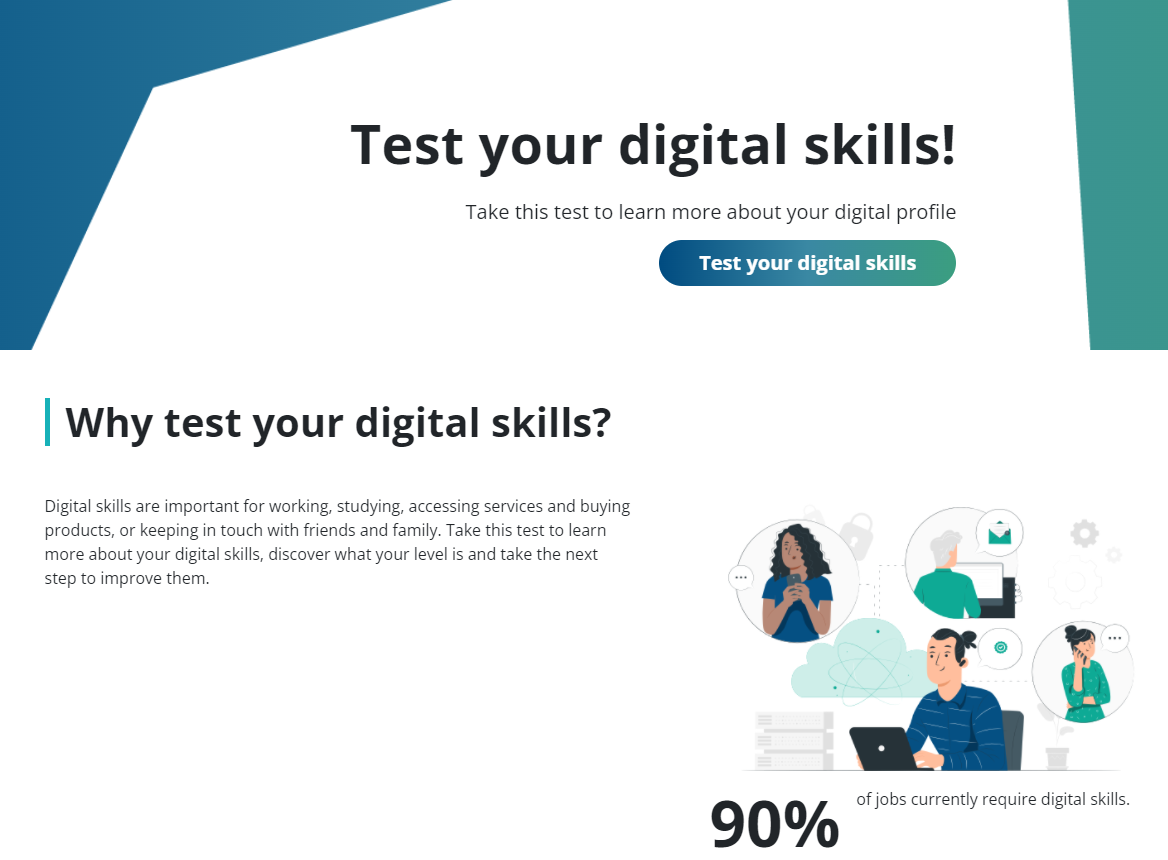 Similar digital skill self-assessment resource
Europass Digital Skills Test
Europass:The Report
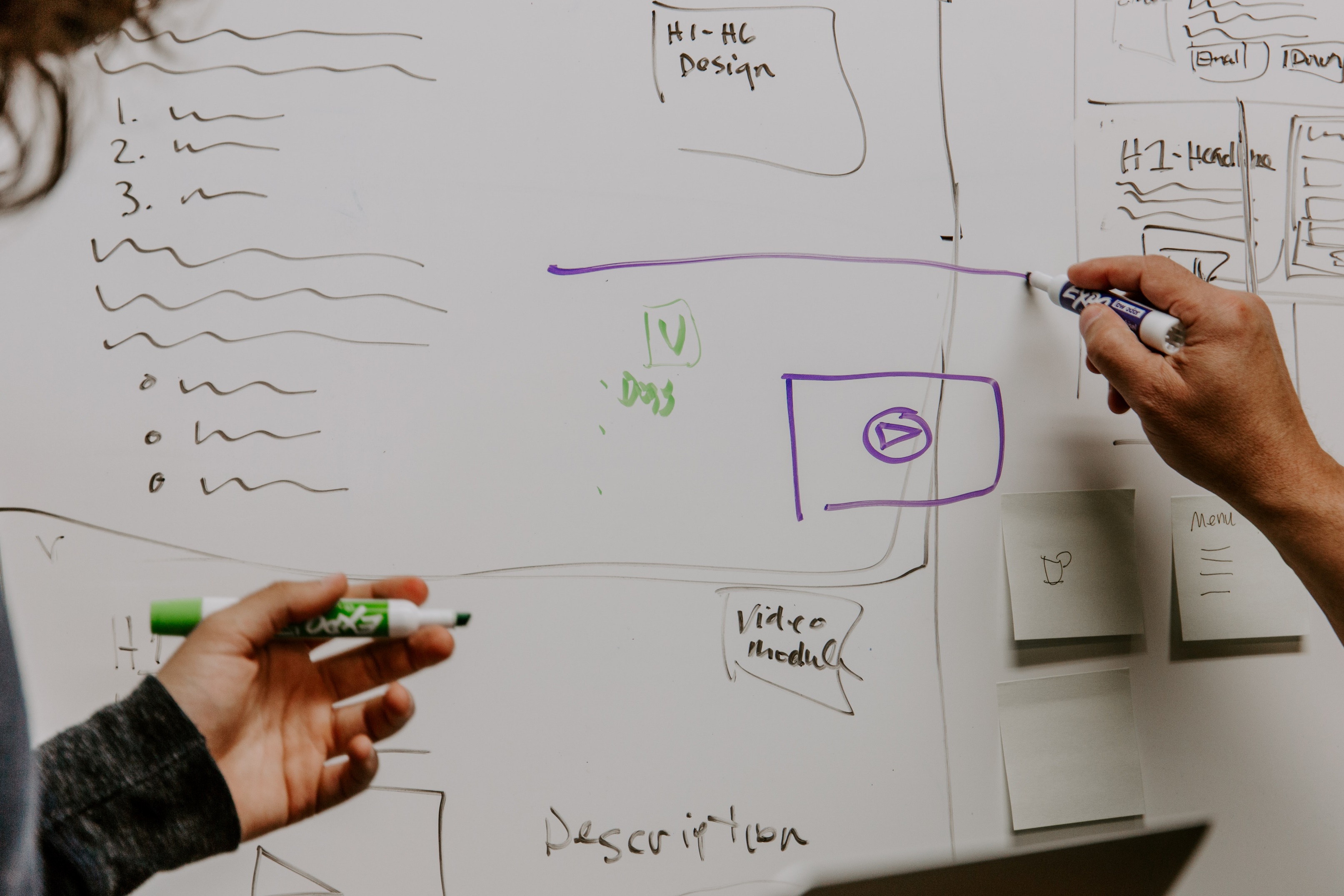 Activity
Activity
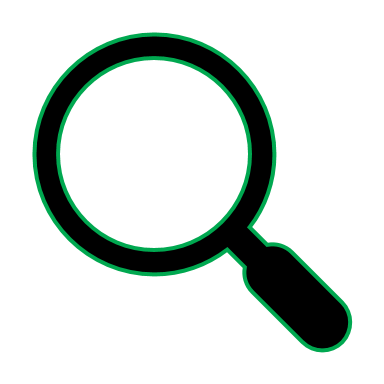 Navigate to https://digital-competence.eu/dc/ 
Click on Start
Answer questions
You have 20 minutes... ⏱
20 minutes
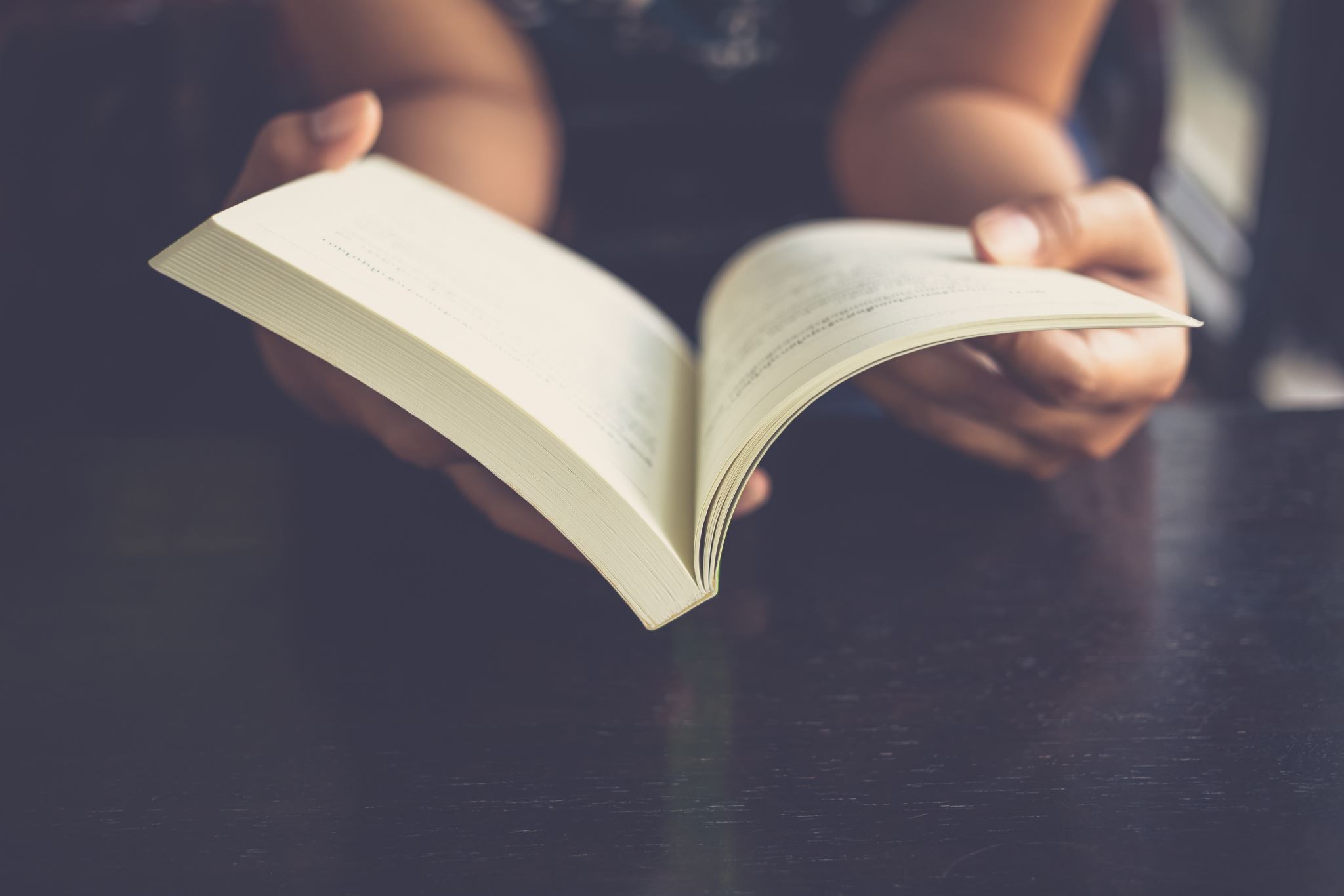 Reading Your Report
Reflection
Reflection
Recap & Summary
Current context for Digital Skills Development in Europe
Introduction to the DigComp Framework for Citizens
Activity: Discover Your Competence and Skill Levels (~20mins)
Reflection
Recap & Summary
Further Support & Resources
Where from here?
This Photo by Unknown Author is licensed under CC BY-SA
Similar Self-Assessment Tools
The Digital Competence Wheel   – Specific DigComp Edition
MyDigiSkills.eu
Europass Digital Skills Test

Check out the DigComp area of the LevUL Up website
Thank you
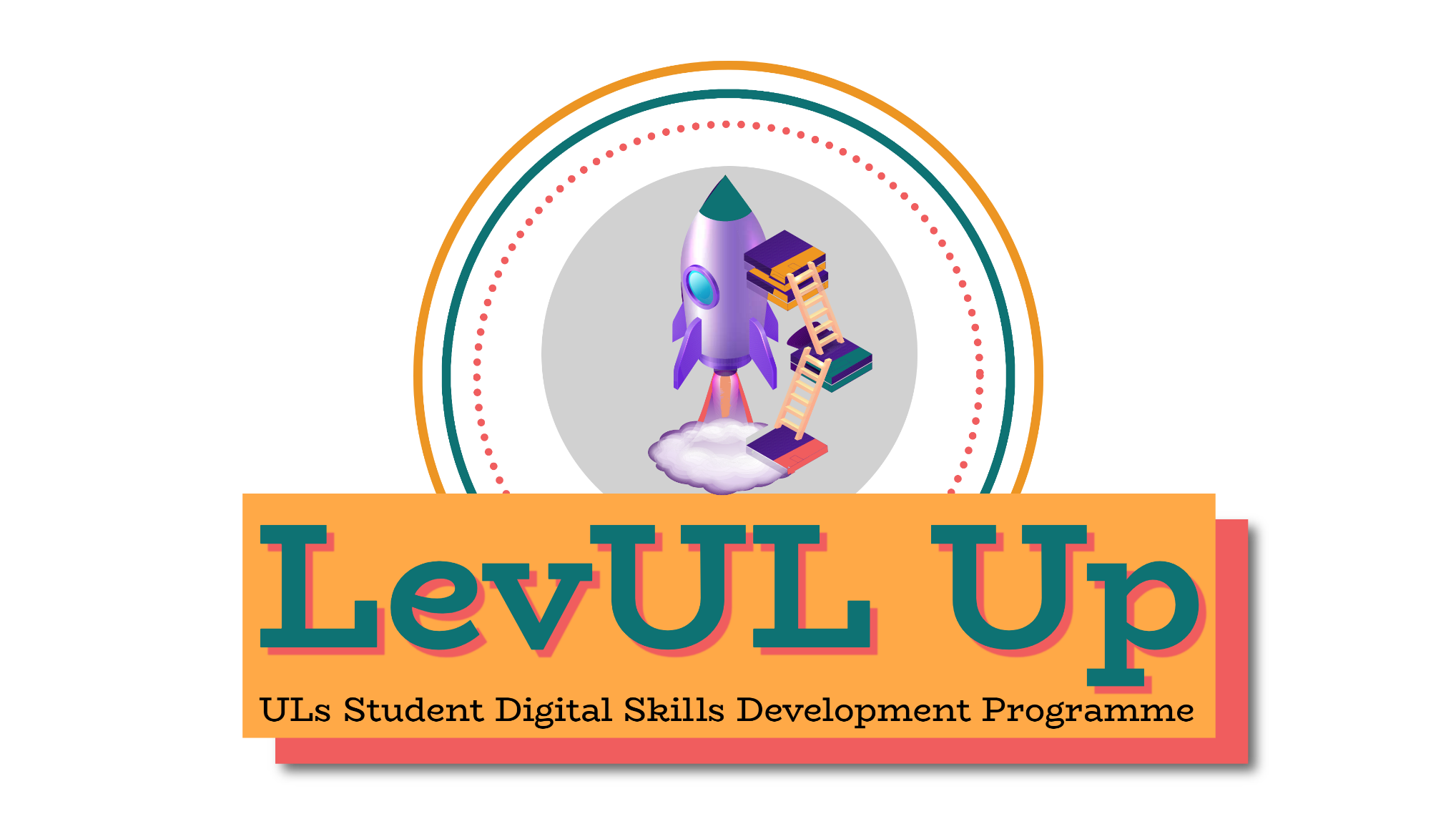 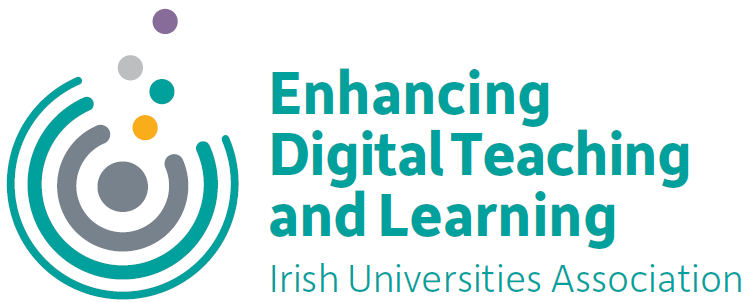 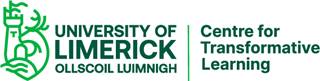 DigComp circular graphic from njszt.hu
Declaration on European Digital Rights and Principles Pyramid
The Digital Competence Wheel
MyDigiSkills.eu
Europass Digital Skills Test
Images
This work is licensed under a Creative Commons Attribution-NonCommercial 4.0 International (CC BY-NC 4.0)
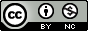